Langston, PSY 4040
Cognitive Psychology
Notes 12
Language--Meaning
Where We Are
We’re continuing with higher cognition. We still have:
Language—Meaning
Reasoning/Decision making
Human factors
Plan of Attack
The last unit was more about the structure of language. This time we’ll look at meaning. Our goal is to see how cognitive psychology basics can be brought to bear on an applied problem:
Levels of representation of meaning (mostly individual sentences).
How to combine the meanings of sentences into larger texts.
Levels of Meaning
Literal: What the sentence actually says (as close as possible to the exact words).
Inference: Beyond literal to fill in missing parts that aid comprehension.
Figurative: The intended meaning is different from the words used.
Pragmatic: The words don’t convey the meaning.
Literal Meaning
One possibility is verbatim meaning (the exact words). Unlikely:
Think of examples of things that you have learned word for word. What do they mean? You usually have to repeat them to answer that.
There is evidence that verbatim representations are the fall-back strategy when other comprehension methods are not available.
Literal Meaning
Mani & Johnson-Laird (1982):
Provided determinate descriptions of arrangements:
A is behind D
A is to the left of B
C is to the right of B
Determinate descriptions were specific and described an arrangement that could be imagined (modeled).
Literal Meaning
Mani & Johnson-Laird (1982):
There were also indeterminate descriptions of arrangements:
A is behind D
A is to the left of B
C is to the right of A
Indeterminate descriptions were not specific and described an arrangement that would have to be represented with more than one possible model.
Literal Meaning
Mani & Johnson-Laird (1982):
Participants “remembered the meaning of the determinate descriptions very much better” (p. 183).
Verbatim memory was only better for indeterminate descriptions.
It looks like, in the absence of a coherent representation, participants fall back on trying to remember the exact words.
Literal Meaning
Evidence against verbatim:
Sachs (1967): Participants heard passages (e.g., about the telescope). At some point, they were asked if a sentence was identical to one in the passage.
Literal Meaning
Evidence against verbatim:
Sachs (1967): 
He sent a letter about it to Galileo, the great Italian scientist. (original)
He sent Galileo, the great Italian scientist, a letter about it.
A letter about it was sent to Galileo, the great Italian scientist.
Galileo, the great Italian scientist, sent him a letter about it.
Literal Meaning
Evidence against verbatim:
Sachs (1967): Participants were asked either 0, 80, or 160 syllables later in the passage.
The results were that the original form of the sentence (verbatim) was only available long enough to get the meaning. After even 80 syllables the second two appeared to participants to be the same as the original (the last one changed the meaning, so it wasn’t confusable).
This argues against verbatim.
Literal Meaning
Another way to think about literal meaning is to use propositions.
Kintsch, W. (1972). Notes on the structure of semantic memory. In E. Tulving & W. Donaldson (Eds.), Organization of memory (pp. 247-308). New York: Academic Press.
Literal Meaning
A proposition can be thought of as a single idea from a segment of text.
For example (p. 255) The old man drinks mint juleps is really two sentences, one embedded in the other:
The man drinks mint juleps.
The man is old.
This would produce two propositions.
Literal Meaning
A proposition is a relation plus some arguments.
Kinds of relations (p. 254-255):
Verbs
The dog barks. (BARK, DOG)
Adjectives
The old man. (OLD, MAN)
Conjunctions
The stars are bright because of the clear night. (BECAUSE, (BRIGHT, STARS), (CLEAR, NIGHT))
Literal Meaning
Kinds of relations (p. 254-255):
Nouns (nominal propositions)
A collie is a dog. (DOG, COLLIE)
Arguments are usually nouns, but can be whole propositions.
Example:
The old man drinks mint juleps.
(DRINK, MAN, MINT JULEPS)
(OLD, MAN)
Literal Meaning
What propositions are in this sentence?
The professor delivers the exciting lecture.
Literal Meaning
What propositions are in this sentence?
The professor delivers the exciting lecture.
(DELIVER, PROFESSOR, LECTURE)
(EXCITING, LECTURE)
Literal Meaning
Evidence for propositions:
Kintsch (1972) provided some data to support propositions.
Participants wrote all the clear implications they could think of for sentences like Fred was murdered. They did not write things that were merely possible.
Literal Meaning
Evidence for propositions:
Kintsch (1972) found that inferences supported aspects of the proposition theory.
For example, for Fred was murdered, most participants said the agent case was necessary (e.g., someone murdered Fred).
Change levels…
Inferences
From Singer (1994):
Androclus, the slave of a Roman consul stationed in Africa, ran away from his brutal master and after days of weary wandering in the desert, took refuge in a secluded cave. One day to his horror, he found a huge lion at the entrance to the cave. He noticed, however, that the beast had a foot wound and was limping and moaning. Androclus, recovering from his initial fright, plucked up enough courage to examine the lion’s paw, from which he prised out a large splinter (Gilbert, 1970) (p.479).
Inferences
Singer (1994): How many inferences can you find?
Inferences
Singer (1994): How many inferences can you find?
Wound is an injury and not the past tense of wind.
Who is he?
Instrument used to remove the splinter.
Causal: Why moaning?
Inferences
It is usually necessary for the listener/reader to fill in missing text information to make sense of what is being presented.
Diane wanted to lose some weight.
She went to the garage to find her bike.
Inferences
It is usually necessary for the listener/reader to fill in missing text information to make sense of what is being presented.
Diane wanted to lose some weight.
She went to the garage to find her bike.
Inference: Riding a bike is a way to lose weight.
Inferences
Inferences could be propositions not explicitly mentioned (e.g., agents or instruments).
Inferences could be features of things activated during comprehension.
Inferences
As part of the ecological survey approach, let’s consider dimensions along which inferences can be classified (loosely based on Singer, 1994).
Logical vs. pragmatic. 
Logical inferences are true if you make them.
Phil has three apples. He gave one apple to Mary.
Pragmatic inferences are some degree of likely:
Mary dropped the eggs.
Inferences
Logical vs. pragmatic.
Logical could be more likely since they’re certain to be true. That is not the case.
Inferences
Forward vs. backward.
Forward are also called elaborative. Made in advance.
Seymour carves the turkey. Knife (Kintsch, 1972).
Technically, forward inferences are not necessary to maintain comprehension.
Backward are also called bridging.
Diane passage. Why did she go to the garage and get her bike?
Probably needed for comprehension.
Inferences
Forward vs. backward.
Elaborative way less likely to occur (e.g., Corbett & Dosher, 1978; doi 10.1016/S0022-5371(78)90292-X).
Inferences
Forward vs. backward.
The dentist pulled the tooth painlessly. The patient liked the new method. (explicit)
The tooth was pulled painlessly. The dentist used a new method. (bridging)
The tooth was pulled painlessly. The patient liked the new method. (elaborative) (Singer, 1994)
Inferences
Forward vs. backward.
Explicit and bridging both led to faster verification of:
A dentist pulled the tooth.
True for agents, patients, and instruments.
Inferences
Inference type:
Case-filling. Kintsch (1972) listed six cases from Fillmore’s (1968) case grammar:
Agent (A): the animate instigator of a verb action.
Instrument (I): an object causally involved in the verb.
Experiencer (E): animate being affected by the verb.
Result (R): object resulting from the verb.
Locative (L): object identifying location or orientation of the verb.
Object (O): noun whose role is identified by the meaning of the verb.
Inferences
Inference type:
Case-filling. Examples of cases:
The entrance (O) was blocked by the chair (I).
The house (R) in the mountains (L) was built by John (A).
John (A) gave Jane (E) a book (O).
John (E) received a book (O) from Jane (A).
Many of Kintsch’s (1972) inferences drawn by his participants were case filling.
Inferences
Inference type:
Event structure: Fill in causes, effects, etc.
The actress fell from the 14th floor balcony.
Inferences
Inference type:
Lots of research on causal inferences (e.g., Myers, Shinjo, & Duffy, 1987):
Tony’s friend suddenly pushed him into a pond.
Tony met his friend near a pond in the park.
Tony sat under a tree reading a good book.
He walked home, soaking wet, to change his clothes.
Inferences
Inference type:
Myers, Shinjo, & Duffy (1987): The difficulty of forming the bridging inference affected reading time. Difficulty was a function of causal relatedness.
Inferences
Inference type:
Parts: Carol entered the room. The X was dirty. You could infer that the room has an X.
Script/schema:
Scripts are knowledge of a particular action sequence (e.g., going to a restaurant).
Schemas are compiled knowledge structures (e.g., you are building a cognitive psychology schema).
Inferences
Inference type:
Spatial/temporal: If you think back to Mani and Johnson-Laird (1982), spatial models constructed from text could allow inferences from the model.
Inferences
Implicational probability: How strongly the inference is implied by the text.
Change levels…
Figurative
The basic issue is that this kind of language has words that differ from the intended meaning. We will consider a variety of types.
Figurative
Metaphor:
“a figure of speech in which a word or a phrase literally denoting one kind of object or idea is used in place of another to suggest a likeness or analogy between them” (Kruglanski, Crenshaw, Post, & Victoroff, 2007; Direct link to the pdf).
Figurative
Metaphor:
How much? Is it poetic and “fancy” or is it common?
Gibbs (1994): Ubiquitous.
A lot of what appears to be literal is actually figurative (pp. 414-415):
Your claims are indefensible.
I’ve never won an argument with him.
You’re wasting time.
This gadget will save you hours.
Figurative
Metaphor:
Gibbs (1994): Ubiquitous.
A lot of what appears to be literal is actually figurative.
ARGUMENT IS WAR
TIME IS MONEY (Lakoff & Johnson, 1980)
Some of the confusion comes from the idea that conventional metaphors are necessarily “dead” and not figurative any more (like kick the bucket).
Figurative
Metaphor:
Gibbs (1994): Ubiquitous.
Entire domains of cognition (like event structure) appear to have a metaphorical foundation (Lakoff, 1990):
IMPEDIMENTS TO ACTION ARE IMPEDIMENTS TO MOTION
We hit a roadblock.
AIDS TO ACTION ARE AIDS TO MOTION
It’s all downhill from here.
Figurative
Metaphor:
Gibbs (1994): Ubiquitous.
Metaphorical communication:
Conduit metaphor:
Ideas or thoughts are objects.
Words and sentences are containers for these objects.
Communication consists in finding the right word container for your idea-object. (p. 417)
Figurative
Metaphor:
Gibbs (1994): Ubiquitous.
Metaphorical communication:
Conduit metaphor:
It’s very hard to get that idea across in a hostile atmosphere.
Your real feelings are finally getting through to me.
It’s a very difficult idea to put into words.
Figurative
Metaphor:
Gibbs (1994): Ubiquitous.
Just count it up.
1.80 novel and 4.08 frozen metaphors per minute of discourse. In conversation for two hours per day would mean uttering 4.7 million novel and 21.4 million frozen metaphors in a lifetime.
One unique metaphor for every 25 words.
Figurative
Metaphor:
How is it understood? Do you have to understand a literal meaning and then metaphor? Does it violate communication norms?
Cacciari & Glucksberg (1994): How do you spot them?
Syntactic difference? No.
The old rock has become brittle with age. (Referring to a professor.)
Figurative
Metaphor:
Cacciari & Glucksberg (1994): How do you spot them?
Semantic difference? No.
The old rock has become brittle with age. (Referring to a professor.)
Your defense is an impregnable castle. (Can be both literal and metaphorical, where is the semantic feature violation clue?)
Figurative
Metaphor:
Cacciari & Glucksberg (1994): How do you spot them?
Deviance (e.g., some literal violation is detected)? No.
No man is an island. (True and figurative.)
My husband is an animal. (True and figurative.)
Tom’s a real marine. (Could be true.)
I guess it’s a puzzle unless you accept an alternative viewpoint.
Figurative
Metaphor:
Cacciari & Glucksberg (1994): Do you need to go through literal to metaphorical?
Sam is a pig.
Literal.
Assess against context.
If literal won’t work, go figurative.
Generally no difference in comprehension time for literal and figurative interpretations.
Figurative
Metaphor:
Lakoff and Johnson (1980): Metaphor is thought. Two kinds:
Structural: Structure one concept in terms of another. ARGUMENT IS WAR.
Orientational: Give a concept a direction. SAD IS DOWN.
Figurative
Metaphor:
Lakoff and Johnson (1980): Metaphor is thought. 
Implication: Metaphors we use aren’t just words.
ARGUMENT IS WAR
Not just what we say, what we do.
Figurative
Idioms (Gibbs, 1994):
Traditional view is that they are “frozen” or “dead” metaphors. They are essentially large lexical items.
Some certainly look like this:
Kick the bucket.
Cannot be altered syntactically:
John kicked the bucket.
*The bucket was kicked by John. (No longer figurative.)
Figurative
Idioms (Gibbs, 1994):
Some are frozen:
Kick the bucket.
Cannot be altered semantically:
John kicked the bucket.
*John punted the bucket. (No longer figurative.)
Figurative
Idioms (Gibbs, 1994):
On the other hand, a lot of idioms are decomposable (analyzable based on their components):
Spill the beans.
Can be altered syntactically:
John spilled the beans.
The beans were spilled by John. (Still figurative.)
Figurative
Idioms (Gibbs, 1994):
Some idioms are decomposable:
Button your lips.
Can be altered semantically:
John buttoned his lips.
John fastened his lips. (Still figurative.)
Figurative
Idioms (Gibbs, 1994):
Data supports the argument that some idioms are decomposable.
Decomposable idioms are read faster and are easier to learn.
The data suggest that a compositional analysis (how the parts go together) is part of idiom understanding (different from literal meaning).
Figurative
Idioms (Gibbs, 1994):
For example, spill the beans connects to tipping over a container of beans and the trouble you would have getting them back (plus the idea of it being inadvertent).
Also connects to structural metaphors:
THE MIND IS A CONTAINER
IDEAS ARE PHYSICAL ENTITIES
Figurative
Metonymy (Gibbs, 1994):
Letting the part stand in for the whole.
Washington has started negotiating with Tehran.
The White House isn’t saying anything.
Wall Street is in a panic.
Hollywood is putting out terrible movies.
Figurative
Metonymy (Gibbs, 1994):
Conceptual models:
OBJECT USED FOR USER
We need a better glove at third base.
CONTROLLER FOR CONTROLLED
Nixon bombed Hanoi.
THE PLACE FOR THE EVENT
Let’s not let Iraq become another Vietnam.
Figurative
Metonymy (Gibbs, 1994):
Metonymy is another kind of figurative language that is often mistaken for literal.
E.g., scripts:
Mary: How did you get to the airport?
John: I waved down a taxi.
Figurative
Metonymy (Gibbs, 1994):
Traveling events:
Precondition: Access to the vehicle.
Embarcation: Get in the vehicle and get it started.
Center: Drive (etc.) to your destination.
Finish: Stop and exit the vehicle.
End point: At your destination.
Figurative
Metonymy (Gibbs, 1994):
Metonymy can pick aspects of the traveling event script to highlight, and the listener can fill in the rest.
Precondition:
I called my friend Bob.
I stuck out my thumb.
Embarcation:
I hopped on a bus.
Center:
I drove my car.
Figurative
Metonymy (Gibbs, 1994):
Shared cognitive models make it possible for this to work.
Figurative
Metonymy (Gibbs, 1994):
Eponymous verbs (verbs derived from proper nouns):
While I was taking his picture, Steve did a Napoleon for the camera.
After Joe listened to a tape of the interview, he did a Nixon to a portion of it.
Common ground informs what is highlighted.
Figurative
Metonymy (Gibbs, 1994):
Eponymous verbs (verbs derived from proper nouns):
I met a girl at the coffee house who did an Elizabeth Taylor while I was talking to her.
?
Figurative
Colloquial tautologies (Gibbs, 1994):
Special form of metonymy.
Tautology: “Logic: An empty or vacuous statement composed of simpler statements in a fashion that makes it logically true whether the simpler statements are factually true or false; for example, the statement Either it will rain tomorrow or it will not rain tomorrow” (Dictionary.com)
http://xkcd.com/703/
Figurative
Colloquial tautologies (Gibbs, 1994):
[N (abstract singular) is N (abstract singular)]:
“Sober, mostly negative, attitude toward complex human activities that must be understood and tolerated” (Gibbs, 1994, p. 432).
Business is business.
Politics is politics.
War is war.
Figurative
Colloquial tautologies (Gibbs, 1994):
[N (plural) will be N (plural)]:
“Refer to some negative aspects of the topic but also convey an indulgent attitude” (Gibbs, 1994, p. 433).
Boys will be boys.
Figurative
Colloquial tautologies (Gibbs, 1994):
Test sentences:
Murderers will be murderers.
Carrots will be carrots.
The metonymy is to highlight a stereotype and its continued existence and incorporates the attitude towards the stereotype based on the form.
Figurative
Irony/sarcasm (Gibbs, 1994):
Basically, the opposite meaning to the words is intended.
Could arise from violations of conversational maxims.
Could also arise through echoic mention. A statement is ironic when it contains a previously agreed upon proposition:
I love children who keep their rooms clean.
Change levels…
Pragmatics
Pragmatics: Speakers’ and hearers’ beliefs about how language is used and the situation.
The councilors refused the marchers a parade permit because they feared violence.
The councilors refused the marchers a parade permit because they advocated violence.
Pragmatics
Pragmatics: Varieties.
Presuppositions: Have you stopped exercising regularly? vs. Have you tried exercising regularly?
Speech acts:
Locutionary act: The thing said.
Illocutionary act: The thing intended.
Perlocutionary act: The effect.
Pragmatics
Pragmatics: Varieties.
Speech acts: Can you turn out the lights?
L: Can you?
I: Get up and do it.
P: It gets done.
Forms:
Statement: There’s a roach in your chili.
Command: Don’t eat that.
Yes/no question: Do you normally eat your chili with roaches in it?
Wh- question: Why do you have a roach in your chili?
The form chosen is a function of pragmatics.
Change lectures…
Discourse
Weighing less than three pounds, the human brain in its natural state resembles nothing so much as a soft, wrinkled walnut. Yet despite this inauspicious appearance, the human brain can store more information than all the libraries in the world. It is also responsible for our most primitive urges, our loftiest ideals, the way we think, even the reason why, on occasion, we don’t think, but act instead. The workings of an organ capable of creating Hamlet, the Bill of Rights, and Hiroshima remain deeply mysterious.
Discourse
On the other hand, there may be portions of this task which can be formulated without reference to numerical relationships, i.e. in purely logical terms. Thus certain qualitative principles involving physiological response or nonresponse can be stated without recourse to numbers by merely stating qualitatively under what combinations of circumstances certain events are to take place and under what combinations they are not desired.
Discourse
Questions:
When you say you “understand” one of these passages, what do you have? What have you done?
Why does one seem easier to “understand” than the other?
Discourse
Influences: Reader knowledge (e.g., scripts and schemas) can have a big effect.
Prior context: Knowing which script or schema to apply will really help. (Spoiler alert: Reading past this point before class will ruin the lecture.)
Discourse
Influences: Reader knowledge.
With hocked gems financing him, our hero bravely defied all scornful laughter that tried to prevent his scheme. “Your eyes deceive,” he had said, “An egg, not a table, correctly typifies this unexplored planet.” Now, three sturdy sisters sought proof. Forging along, sometimes through calm vastness, yet more often over turbulent peaks and valleys, days became weeks as many doubters spread fearful rumors about the edge. At last, from nowhere, welcome winged creatures appeared, signifying momentous success (Dooling & Lachman, 1971).
Discourse
Influences: Reader knowledge.
The procedure is actually quite simple. First, you arrange things into different groups. Of course, one pile may be sufficient, depending on how much there is to do. If you have to go somewhere else due to lack of facilities, that is the next step; otherwise, you are pretty well set. It is important not to overdo things. That is, it is better to do too few things at once than too many. In the short run, this may not seem important, but complications can easily arise. A mistake can be expensive as well. At first, the whole procedure will seem complicated. Once the procedure is completed, one arranges the materials into different groups again. Then they can be put into their appropriate places. Eventually, they will be used once more and the whole cycle will have to be repeated (Bransford & Johnson, 1973).
Discourse
Influences: Reader knowledge.
The titles:
Columbus Discovering America.
Washing Clothes.
Does that help now? Read them again with the titles in mind.
Discourse
Influences: Reader knowledge.
Memory for text: How do you remember any individual event if all comprehension is done by scripts and schemas?
You don’t.
You remember the script/schema plus tags based on the unique situation.
Discourse
Influences: Reader knowledge.
Other forms of context.
If the balloons popped, the sound wouldn’t be able to carry, since everything would be too far away from the correct floor. A closed window would also prevent the sound from carrying. Since the whole operation depends on a steady flow of electricity, a break in the middle of the wire would also cause problems. Of course, the fellow could shout, but the human voice is not loud enough to carry that far. An additional problem is that a string could break on the instrument. Then there could be no accompaniment to the message. It is clear that the best situation would involve less distance. There would be fewer potential problems.
Discourse
Influences: Reader knowledge.
Other forms of context. Try it with the picture:
Discourse
Working memory management: The trick in discourse comprehension is managing working memory load.
Measurement: Reading span. 
Typically much smaller than 7 ± 2 (Daneman & Carpenter, 1980).
Storage + processing more taxing.
Discourse
Working memory management: 
Given the memory limitation, how you use it is important.
Putting something in requires two sorts of activity.
Stealing mental energy to represent it (as long as you have some to work with).
Deleting something (what?) to make room.
Discourse
Working memory management: 
Imagine this text:
The plate is on the table.
The spoon is left of the plate.
The fork is behind the spoon.
The cup is right of the fork.
Discourse
Working memory management: 
Imagine this text (four propositions):
(P1 (ON TABLE PLATE))
(P2 (LEFTOF PLATE SPOON))
(P3 (BEHIND SPOON FORK))
(P4 (RIGHTOF FORK CUP))
Discourse
Working memory management: 
You have four propositions to hold in working memory, how does it work?
Discourse
Working memory (bars indicate proportion of capacity devoted to storage of a proposition):




(P1 (ON TABLE 
PLATE))
Discourse
Working memory (bars indicate proportion of capacity devoted to storage of a proposition):




(P1 (ON TABLE 	(P2 (LEFTOF
PLATE))		PLATE SPOON))
Discourse
Working memory (bars indicate proportion of capacity devoted to storage of a proposition):




(P1 (ON TABLE 	(P2 (LEFTOF	(P3 (BEHIND
PLATE))		PLATE SPOON))	SPOON FORK))
Discourse
Working memory (bars indicate proportion of capacity devoted to storage of a proposition):




(P1 (ON TABLE 	(P2 (LEFTOF	(P3 (BEHIND	(P4 RIGHTOF
PLATE))	PLATE SPOON))	SPOON FORK))	FORK CUP))
Discourse
Working memory management: 
As new propositions come in, you can steal activation until you reach the limit, at which time you have to delete one.
I deleted the oldest. Are there other approaches? Yes.
Discourse
A model: Once you have the meanings of the sentences, how do you make a representation of an entire passage?
Propositionalize.
Microstructure (text base).
Global concepts.
Macrostructure.
Discourse
A model:
Propositionalize.
(P1 (WANTS (JOAN APPLE)))
P1: Proposition number. Makes embedding easier.
WANTS: Relation (similar to the verb in a semantic grammar). It has the frame.
JOAN, APPLE: Arguments. They fill up the parts of the frame.
We’ll just agree that there is a system for doing this.
Discourse
A model:
Microstructure (text base).
Connect the propositions in the current sentence to what’s in working memory and then form a structure (like a tree diagram) showing how they go together.
Local representation: Sentence level and the immediate connections between sentences.
Discourse
A model:
Global concepts.
Use knowledge and the text to identify the main ideas.
Discourse
A model:
Macrostructure.
Connect the smaller text base trees into an overall representation of the text.
Discourse
A model: Let’s consider some texts:
Locally and globally consistent:
George wanted to run in a marathon. Running requires a lot of energy, and this energy can come from carbohydrates. Spaghetti has a lot of carbohydrates, so George learned how to make spaghetti. Eating spaghetti helped George have the energy he needed to finish the marathon
Discourse
A model: Let’s consider some texts:
Locally inconsistent:
Diane wanted to lose some weight. She went to the garage to find her bike. Diane’s bike was broken and she couldn’t afford a new one. She went to the grocery store to buy grapefruit and yogurt.
Discourse
A model: Let’s consider some texts:
Globally inconsistent:
Tammy was standing inside the health spa waiting for her friend. She had just completed an exhausting workout. Tammy’s workout usually included a half hour of aerobics and an hour of weight training. Today, Tammy had doubled her aerobics time. Tammy saw her friend and went into the health spa to greet her.
Discourse
A model: Nice properties:
Readability is a function of the text and the reader (especially working memory).
The model fares well in tests.
It incorporates:
Levels of representation.
Limited working memory capacity.
Strategies to choose what to remember.
Influences of readers’ knowledge.
Discourse
Mental models: What is the visuo-spatial sketchpad doing during comprehension? 
Constructing a mental model: A representation of what the text is about, rather than the text itself.
Discourse
Consider these sentence pairs:
Three turtles rested on a floating log and a fish swam beneath them.
Three turtles rested on a floating log and a fish swam beneath it.

Three turtles rested beside a floating log and a fish swam beneath them.
Three turtles rested beside a floating log and a fish swam beneath it.
Discourse
First pair:
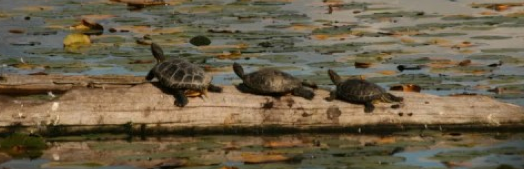 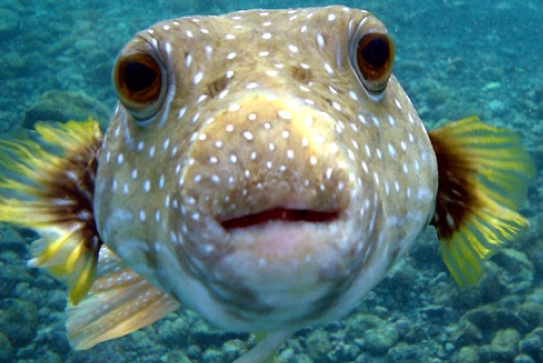 Discourse
Second pair, first one:
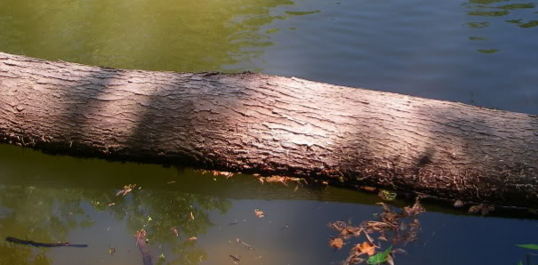 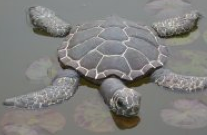 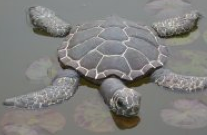 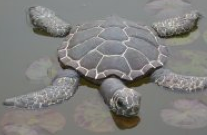 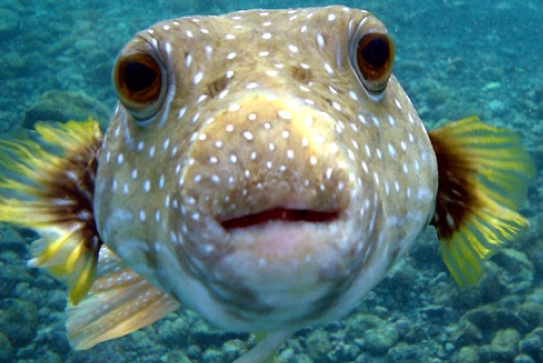 Discourse
Second pair, second one:
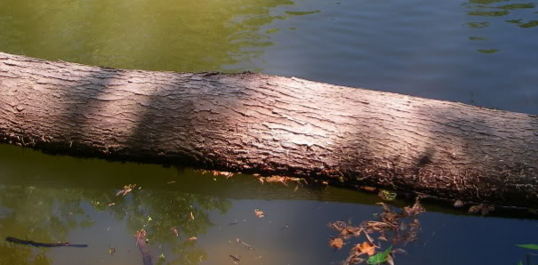 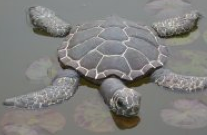 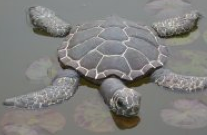 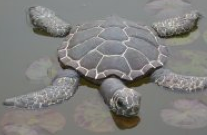 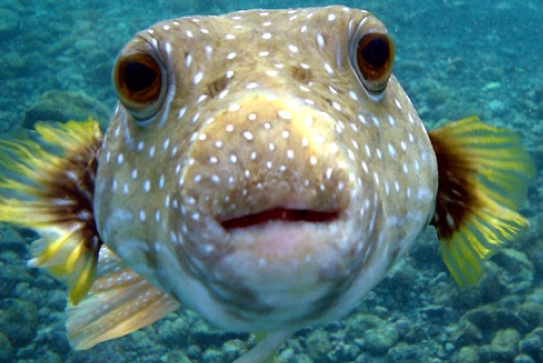 Discourse
Propositionally, the change between the two sentences within a pair is identical:
Three turtles rested on a floating log and a fish swam beneath them.
Three turtles rested on a floating log and a fish swam beneath it.

Three turtles rested beside a floating log and a fish swam beneath them.
Three turtles rested beside a floating log and a fish swam beneath it.
Discourse
But, they describe very different underlying situations.
From a propositional account, they should be equally confusable.
From a mental models account, the first pair should be way more confusable. That’s what happens.
Discourse
Wrap-up:
Our tour of reading comprehension has allowed us to bring the basics from the early part of the class to bear on a practical problem.
If you like this, take psychology of language in the fall.
End of Language—Meaning Show